4-556
High-performance web platform
Tobin Titus - @tobint
Internet Explorer Program Manager
tobint@microsoft.com
Agenda
Physical Performance Limits
Web Runtime Architecture
Demos: Problems and Solutions
The Physics of Fast
Physical Factors in Performance Decision Making
Source:
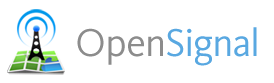 Network Utilization and Limits
Bandwidth, latency, and limited-data plans affect network performance
Speed and Responsiveness
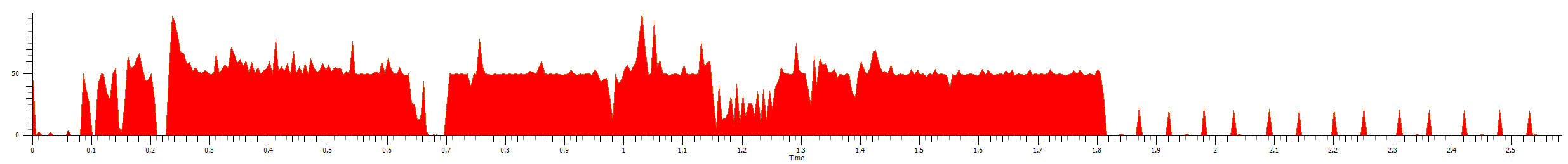 Effective utilization of resources affect both real and perceived performance
CPU
Utilization
Time to Glass (.65 seconds)
Elapsed Page Load Time (1.81 seconds)
Idle CPU Time (0.42 seconds)
CPU Time (1.39 seconds)
Memory Utilization
Responsible memory management is crucial when targeting low-cost devices with your sites and apps
Power Consumption
Let it rest! Power efficiency can drain your users’ battery and decrease satisfaction with your application
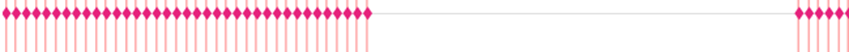 VSync
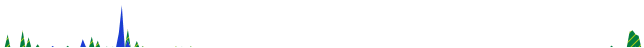 GPU
Utilization
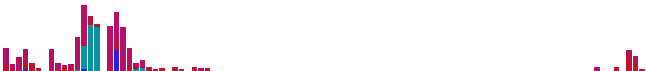 CPU
Utilization
Targets Matter
It is increasingly imperative to  identify your target devices, customers, and scenarios and prioritize the experience you want to deliver
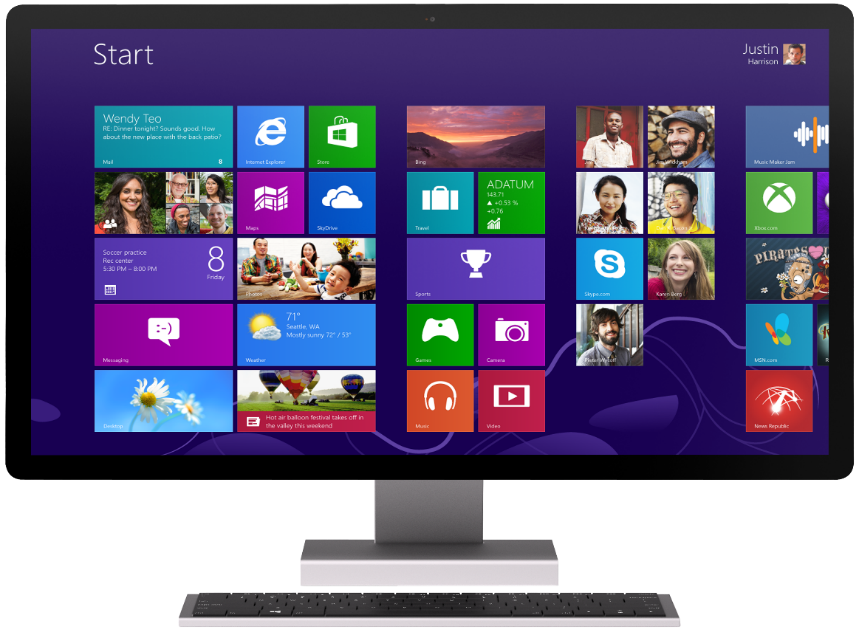 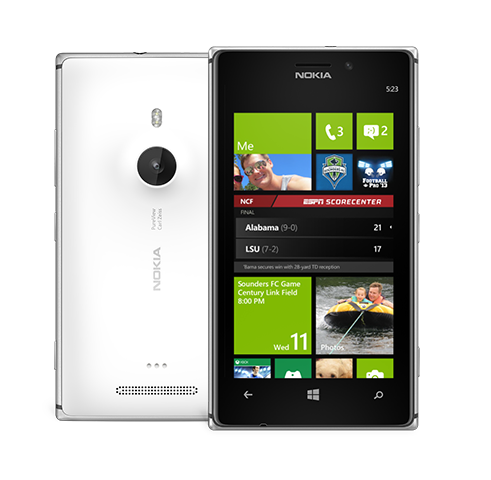 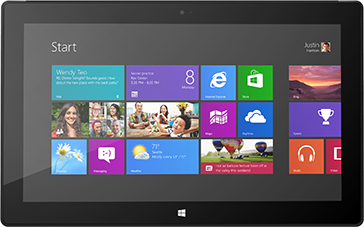 Web Runtime Architecture
Web Runtime Architecture
DMANIP
1
1
Hit Testing
2
2
7
7
CSS Cascade
Input
3
3
4
4
8
8
9
9
Display Tree
DOM
Tree
5
5
6
6
Compositing
Parsers
Painting
Formatting
Layout
Networking / Cache
DOM API
& Capabilities
JavaScript
Web Platform Architecture
DMANIP
1
1
Hit Testing
2
2
7
7
CSS Cascade
Input
3
3
4
4
8
8
9
9
Display Tree
DOM
Tree
5
5
6
6
Compositing
Parsers
Painting
Formatting
Layout
Networking / Cache
DOM API
& Capabilities
JavaScript
Web Platform Architecture
DMANIP
1
1
Hit Testing
2
2
7
7
CSS Cascade
Input
3
3
4
4
8
8
9
9
Display Tree
DOM
Tree
5
5
6
6
Compositing
Parsers
Painting
Formatting
Layout
Networking / Cache
DOM API
& Capabilities
JavaScript
Web Platform Architecture
DMANIP
1
1
Hit Testing
2
2
7
7
CSS Cascade
Input
3
3
4
4
8
8
9
9
Display Tree
DOM
Tree
5
5
6
6
Compositing
Parsers
Painting
Formatting
Layout
Networking / Cache
DOM API
& Capabilities
JavaScript
Web Platform Architecture
DMANIP
1
1
Hit Testing
2
2
7
7
CSS Cascade
Input
3
3
4
4
8
8
9
9
Display Tree
DOM
Tree
5
5
6
6
Compositing
Parsers
Painting
Formatting
Layout
Networking / Cache
DOM API
& Capabilities
JavaScript
Web Platform Architecture
DMANIP
1
1
Hit Testing
2
2
7
7
CSS Cascade
Input
3
3
4
4
8
8
9
9
Display Tree
DOM
Tree
5
5
6
6
Compositing
Parsers
Painting
Formatting
Layout
Networking / Cache
DOM API
& Capabilities
JavaScript
Web Platform Architecture
DMANIP
1
1
Hit Testing
2
2
7
7
CSS Cascade
Input
3
3
4
4
8
8
9
9
Display Tree
DOM
Tree
5
5
6
6
Compositing
Parsers
Painting
Formatting
Layout
Networking / Cache
DOM API
& Capabilities
JavaScript
Web Platform Architecture
DMANIP
1
1
Hit Testing
2
2
7
7
CSS Cascade
Input
3
3
4
4
8
8
9
9
Display Tree
DOM
Tree
5
5
6
6
Compositing
Parsers
Painting
Formatting
Layout
Networking / Cache
DOM API
& Capabilities
JavaScript
Web Platform Architecture
DMANIP
1
1
Hit Testing
2
2
7
7
CSS Cascade
Input
3
3
4
4
8
8
9
9
Display Tree
DOM
Tree
5
5
6
6
Compositing
Parsers
Painting
Formatting
Layout
Networking / Cache
DOM API
& Capabilities
JavaScript
Web Platform Architecture
DMANIP
1
1
Hit Testing
2
2
7
7
CSS Cascade
Input
3
3
4
4
8
8
9
9
DOM
Tree
Display Tree
5
5
6
6
Compositing
Parsers
Painting
Formatting
Layout
Networking / Cache
DOM API
& Capabilities
JavaScript
Web Platform Architecture
DMANIP
1
1
Hit Testing
2
2
7
7
CSS Cascade
Input
3
3
4
4
8
8
9
9
Display Tree
DOM
Tree
5
5
6
6
Compositing
Parsers
Painting
Formatting
Layout
Networking / Cache
DOM API
& Capabilities
JavaScript
Web Platform Architecture
DMANIP
1
1
Hit Testing
2
2
7
7
CSS Cascade
Input
3
3
4
4
8
8
9
9
Display Tree
DOM
Tree
5
5
6
6
Compositing
Parsers
Painting
Formatting
Layout
Networking / Cache
DOM API
& Capabilities
JavaScript
Web Platform Architecture
DMANIP
1
1
Hit Testing
2
2
7
7
CSS Cascade
Input
3
3
4
4
8
8
9
9
Display Tree
DOM
Tree
5
5
6
6
Compositing
Parsers
Painting
Formatting
Layout
Networking / Cache
DOM API
& Capabilities
JavaScript
Web Platform Architecture
DMANIP
1
1
Hit Testing
2
2
7
7
CSS Cascade
Input
3
3
4
4
8
8
9
9
Display Tree
DOM
Tree
5
5
6
6
Compositing
Parsers
Painting
Formatting
Layout
Networking / Cache
DOM API
& Capabilities
JavaScript
Event Tracing for Windows (ETW)
Event Tracing for Windows (ETW) allows us to see how our the web platform architecture
Session Control
controller
Enable / Disable
Windows
ETW
Session



Buffer
Provider A
Trace Files
Provider B
Provider C
consumer
Measuring Performance
F12 Developer Tools
Testing tools help you analyze and measure performance
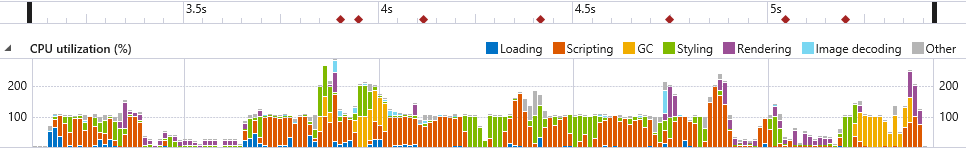 Windows Performance Toolkit
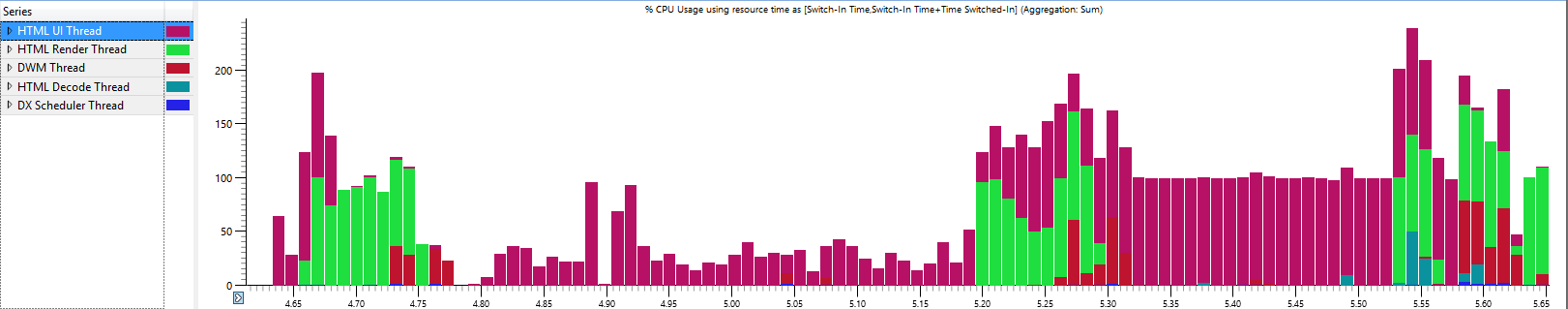 Performance in the Real World
Real-world problems and solutions
Network Optimization
Getting your content to the user
Navigation Timing
loadEventEnd
connectStart
navigationStart
loadEventStart
secureConnectionStart
redirectStart
connectEnd
requestStart
redirectEnd
responseStart
fetchStart
responseEnd
Prompt  for Unload
Redirect
AppCache
DNS
TCP
Request
Response
Processing
Load
Unload
DOMContentLoaded
unloadEventStart
domainLookupStart
unloadEventEnd
domainLookupEnd
domLoading
domInteractive
domComplete
domContentLoadedEventStart
domContentLoadedEventEnd
Source:
Average Payload
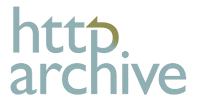 93 resource requests, 16 Hosts
1.7 MB Total Size, 46% Cacheable
Demos: Network Optimization
Speed and Responsiveness
Effective processor and graphics card utilization
CPU/GPU: A Tale of Two News Sites
35 seconds
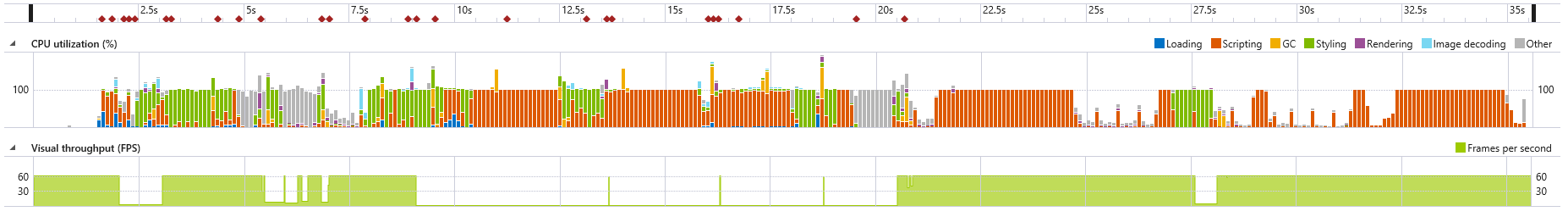 4.5 seconds
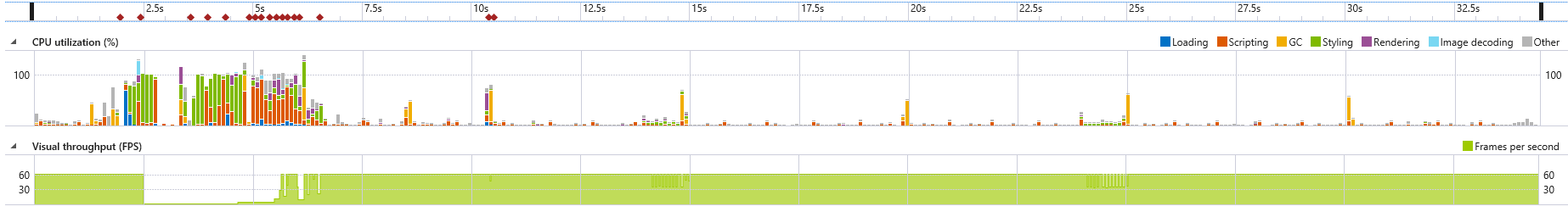 Demos: Speed and Responsiveness
Memory Management
Download Size vs Memory Size
Dimensions:   683 x 1024
Color Space:   RGBA
Disk Size:        557 KB
Memory:         width * height * 4
Download sizes may seem small, but image memory adds up very quickly
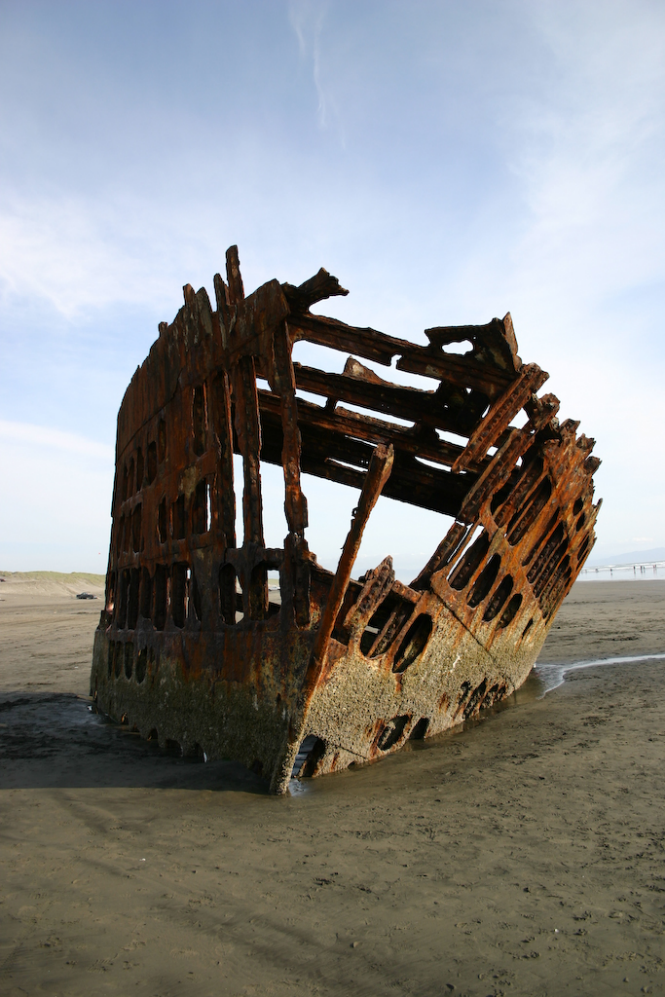 2.67 MB Decoded
Images: Downloading
Request
Partial Response Received
Decoding
Images: Continue Downloading
Partial Response Received
Request
Request
Partial Response Received
Decoding
Images : Decoding
Partial Response Received
Request
Partial Response Received
Decoding
Images: Processing
Partial Response Received
Request
Partial Response Received
Processing
Decoding
Images: Copy to the GPU
Partial Response Received
Copy to GPU
Request
Partial Response Received
Processing
Decoding
Images: Download to Display
Partial Response Received
Display
Copy to GPU
Request
Partial Response Received
Processing
Decoding
Images: Download to Display
Partial Response Received
Display
Copy to GPU
Request
Partial Response Received
Processing
Decoding
Downloads
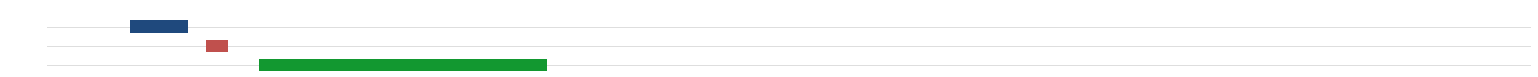 UI Thread
HTML Doc
CPU Usage
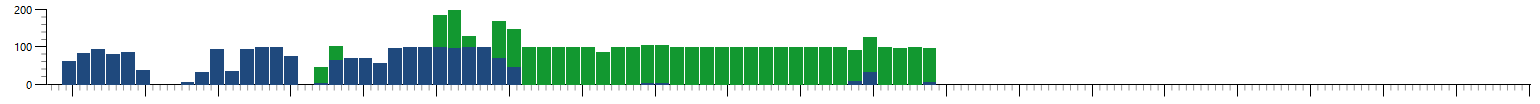 Decode
Stylesheet
Image
GPU Usage
GPU Copy
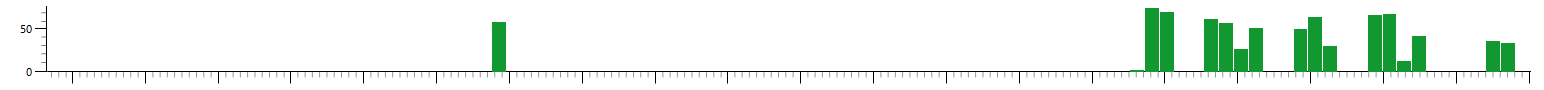 GPU Usage
Image Formats Matter
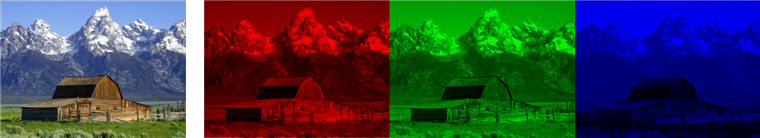 Image formats matter for both memory and CPU utilization
RGB
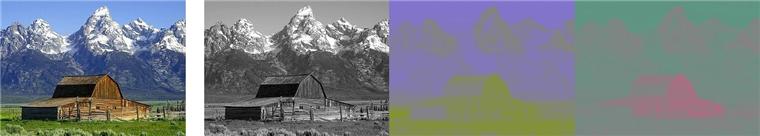 YCbCr (YUV)
Encode & Save
JPEG – From Download to Display
Display
Partial Data
Copy to GPU
Request
Partial Data
Before IE 11, JPEG images were decoded, upsampled and color-converted on the CPU before copying them to the GPU
In IE11, we’ve hardware accelerated JPEG. Now JPEG has all the benefit of small file size as well as decreased CPU decoding, smaller graphics memory footprint, and faster GPU copy operations
IE 10
Processing
Decoding
Partial Data
Processing
Display
Copy to GPU
Request
Partial Data
IE 11
Decoding
Decode
Demos: Memory Management
Summary
Resources
Your Feedback is Important
Fill out an evaluation of this session and help shape future events. 
Scan the QR code to evaluate this session on your mobile device. 
You’ll also be entered into a daily prize drawing!
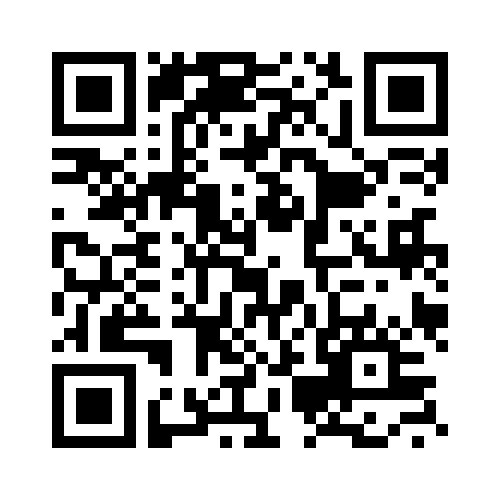 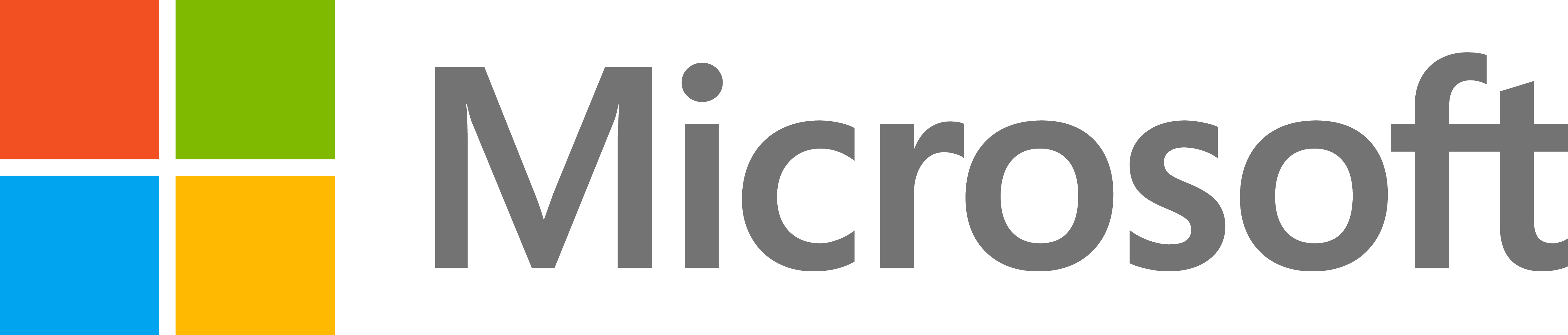 © 2014 Microsoft Corporation. All rights reserved. Microsoft, Windows, Windows Vista and other product names are or may be registered trademarks and/or trademarks in the U.S. and/or other countries.
The information herein is for informational purposes only and represents the current view of Microsoft Corporation as of the date of this presentation.  Because Microsoft must respond to changing market conditions, it should not be interpreted to be a commitment on the part of Microsoft, and Microsoft cannot guarantee the accuracy of any information provided after the date of this presentation.  MICROSOFT MAKES NO WARRANTIES, EXPRESS, IMPLIED OR STATUTORY, AS TO THE INFORMATION IN THIS PRESENTATION.